Основные направления современного джаза
Основные направления:
Авангард
Эйсид Джаз
Биг Бэнд
Авангард
Авангардный джаз — направление джаза, возникшее в 1950-х-1960-х гг. Представляет собой смешение элементов традиционного джаза с авангардной музыкой.Наибольшее влияние на зарождение авангардного джаза оказал Джон Колтрейн, расширивший границы пост-бопа и хард-бопа своими работами начала-середины 1960-х гг. Такие музыканты, как Эрик Дольфи, Элис Колтрейн, Эндрю Хилл, в то же время также работали в похожем направлении. Немалую роль в становлении авангардного джаза сыграли не-американские музыканты — такие, как поляк Кржиштоф Комеда, немец Питер Бротцманн. Импровизационный электронный джаз Майлза Дэвиса периода «Bitches Brew» или Сонни Шерока также является авангардным джазом, так же, как частые в конце 1960-х-начале 1970-х годов эксперименты по смешению джаза с этническими гармониями.
Alice Coltrane
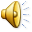 Эйсид Джаз
Менее известным направлением джаза считается Acid Jazz. Он представляет собой музыкальный стиль, имеющий встроенные элементы джаза 70-х годов, хип-хопа и соула. Acid Jazz может быть представлен в разном виде, и как смесь нескольких этих направлений, и как чёткое подобие одному из них. Здесь упор делается не на слова, а на музыку. Такой стиль часто называют клубным, так как он непринуждённо заставляет двигаться под музыку. Продвижением этого стиля занимаются как обычные музыканты, так и диджеи. Интересно, что Acid Jazz может быть как творчеством живого коллектива, так и студийным проектом. Целевая аудитория - активная молодежь. Именно она способна оценить заводную музыку и легкие мотивы Acid Jazz. Такая музыка скорее свойственна клубам и большим молодёжным мероприятиям, чем тому, что исполняют музыканты на праздник.
Brand New Heavies
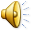 Биг Бэнд
Big Band отличается от других стилей джаза наличием большого инструментального ансамбля. Иногда количество участников в нём может достигать 17 человек. Это направление было основано ещё в 20-ых годах XX-го века. Отличительной его особенностью можно назвать разделение на три основные группы состава музыкантов, которые без труда организуют праздник для души и исполнят прекрасную музыку. Каждая группа играет либо на саксофоне, либо на медных духовых инструментах, либо это ритм-секции. Каждая группа по-своему важна, а в целом они составляют полное живое звучание. Появление Big Band связывают с тотальной популярностью свинга в США, однако имеется информация, что этот стиль мог зародиться ещё раньше - в середине XIX-века.
П/У алексея канунникова
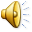 Спасибо за внимание!!!